Univerzitet u Novom Sadu
Fakultet tehničkih nauka
Departman za proizvodno mašinstvo
Katedra za materijale i tehnologije spajanja
PROJEKTOVANJE TEHNOLOGIJE ZAVARIVANJA
Doc.dr Sebastian Baloš
Izrada zavarenih nosača
Nosači su elementi konstrukcija opterećeni na savijanje.
Koriste se pri izradi: vagona, dizalica, mostova, krovnih konstrukcija, itd.
Najčešće se koriste sledeći poprečni preseci:










a,b – najveći otpor pružaju pri savijanju u osi x-x
c,d – pružaju podjednak opor savijanju u obe ose
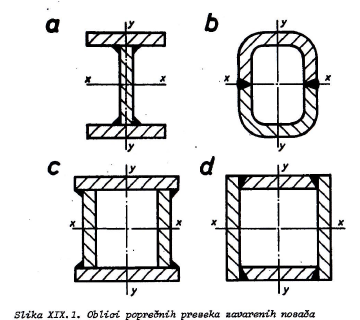 Moment savijanja nije ravnomeran po dužini zavarenih nosača, već je najveći na sredini i idući prema krajevima se smanjuje.
Iz tog razloga, pribegava se izradi nosača sa promenljivom debljinom:

pojasa 
rebra
Zavareni nosači sa promenljivom debljinom pojasa:
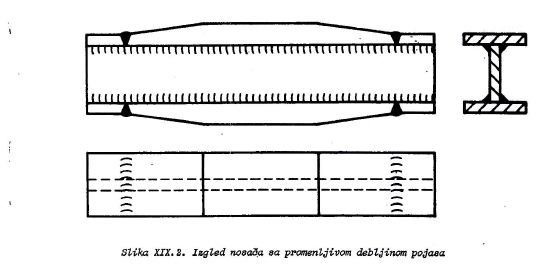 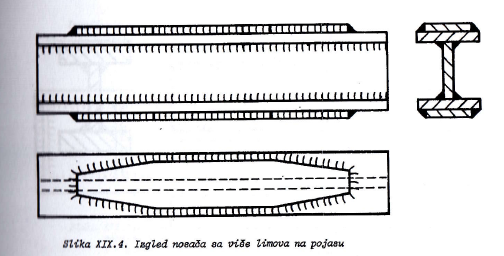 Zavareni nosači sa promenljivom debljinom rebra:
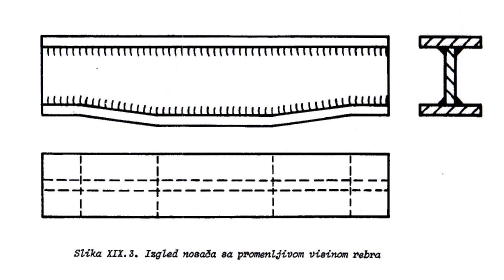 Nastavljanje zavarenih nosača:
Povoljnije!!!
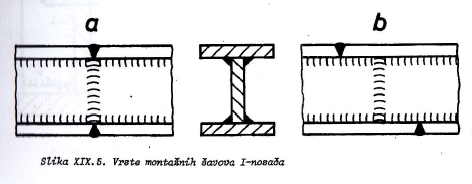 Zavareni nosači od tankih limova:
Izrađuju se od limova debljine 1 – 5 mm.
Spajanje se vrši niskoenergetskim tehnikama zavarivanja, recimo TIG ili gasno.
Savijanje se vrši na presama.
Treba izbegavati zavarivanje u zoni intenzivne plastične deformacije zbog pojave rekristalizacije (spajanja prethodno deformisanih zrna).
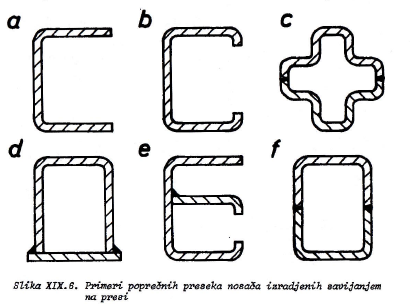 Zavareni nosači spojeni tačkastim zavarivanjem:
Različite kombinacije toplo i hladno valjanih profila:
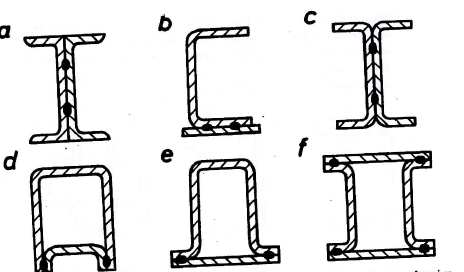 Zavarivanje nosača sa izrezima:
Tzv. HOP nosači: cik-cak rezanje rebra i zavarivanje u smaknutom rasporedu.
Pružaju uštede u materijalu i do 50 % (b).
Daju povećan moment inercije u x-x osi (c).
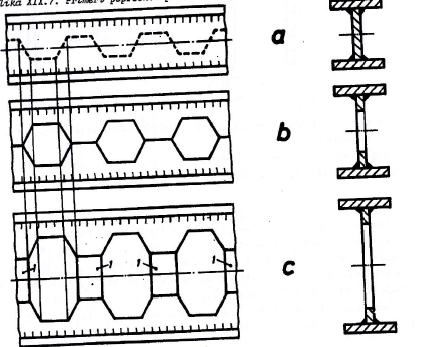 x
x
Preporučena rešenja kod zavarenih nosača
Kod zavarenih nosača koji trpe dinamičko opterećenje potrebno je voditi računa o koncentraciji napona:
Sučeoni spojevi moraju biti izvedeni bez podložnih traka,
Prelazi treba da budu što blaži.
a) Smanjivanje debljine i širine pojasa:
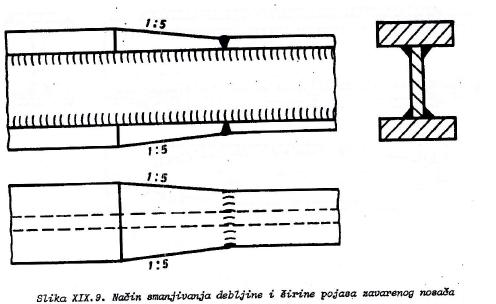 b) Prekid ojačanja pojasa:
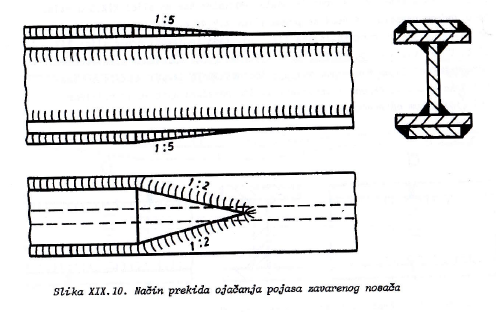 c) Izvođenje poprečnih rebara-zbog povećanja krutosti:
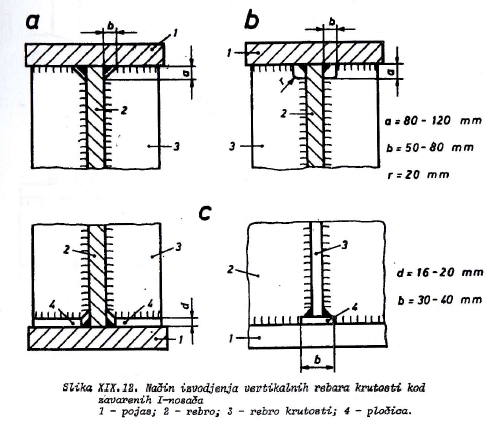 d) Dinamička čvrstoća zavarenih nosača
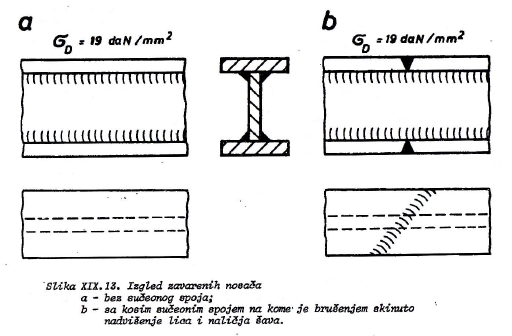 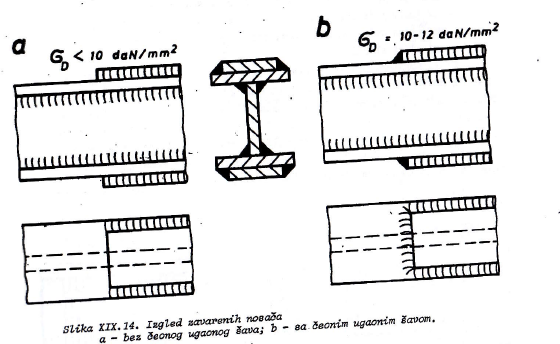 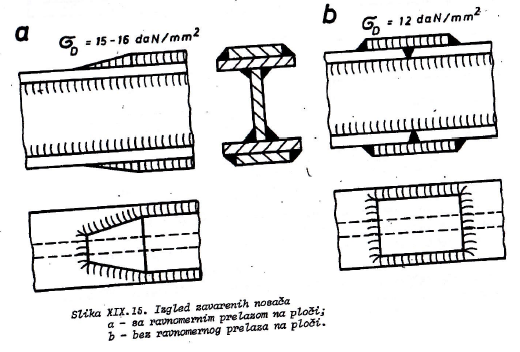 e) Zavarivanje ploča za nosače
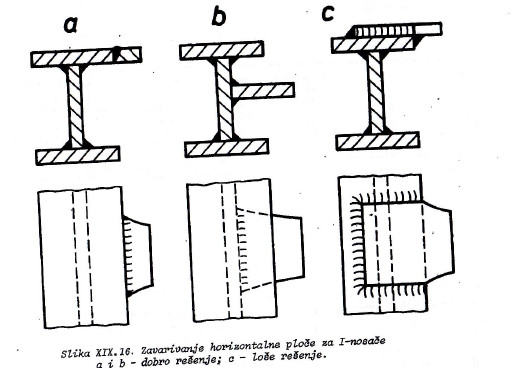 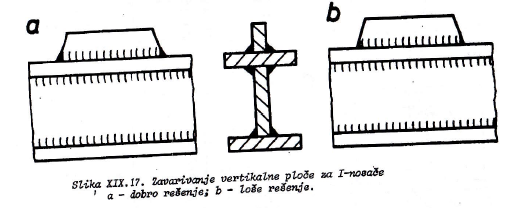 Izvođenje šavova:
Preporučuje se EPP postupak sa dve (a,b) ili jednom glavom (c-u koritu, kvalitetnije ali sporije).
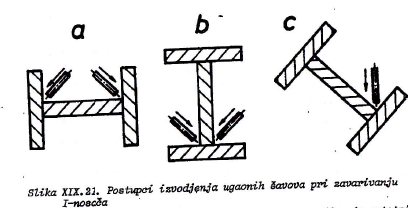 Redosled izvođenja šavova u zavisnosti od oblika I-nosača:
1 ili 2 glave
1 ili 2 glave
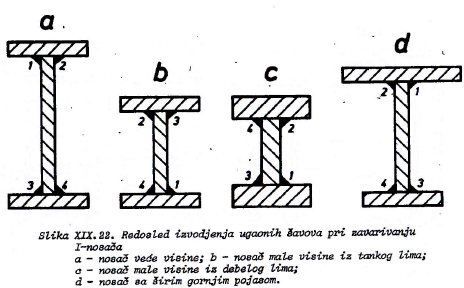 1 glava
1 glava
Hvala na pažnji